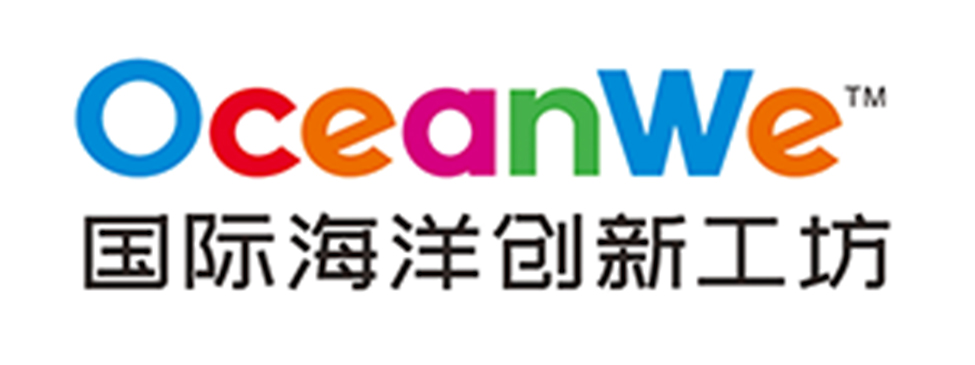 2019“OceanWe杯”
国际海洋大学生创客大赛
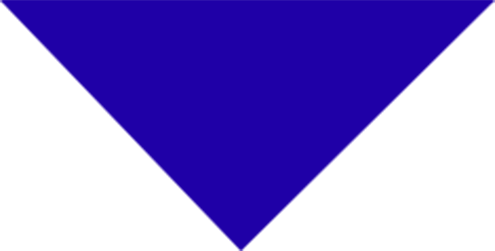 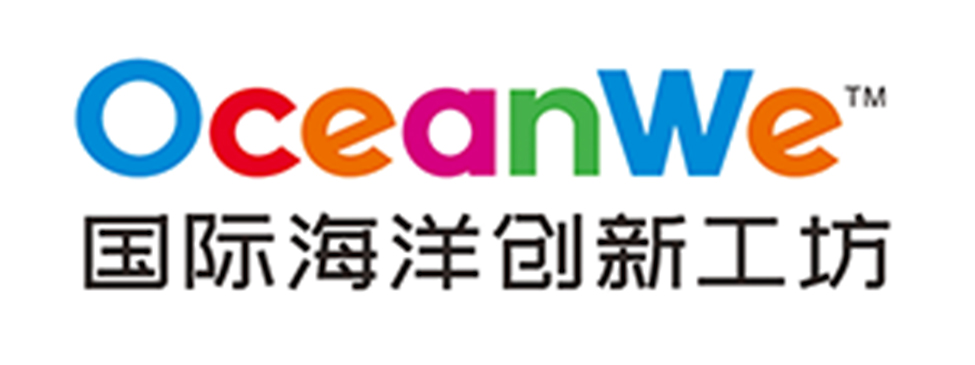 第一部分（1页）
项目名称+一句话概述:
参赛项目:
所属高校:
联系信息（姓名/联系方式）:
建议：项目名称简明扼要。
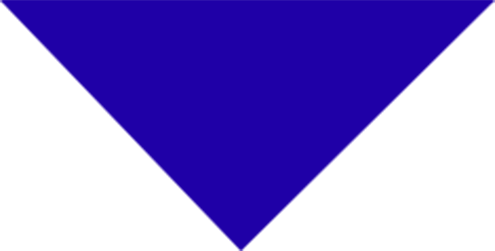 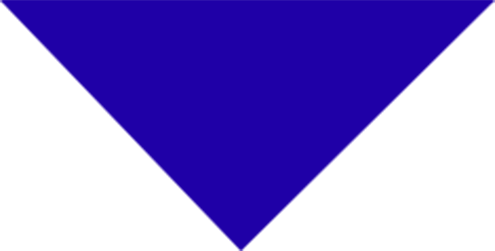 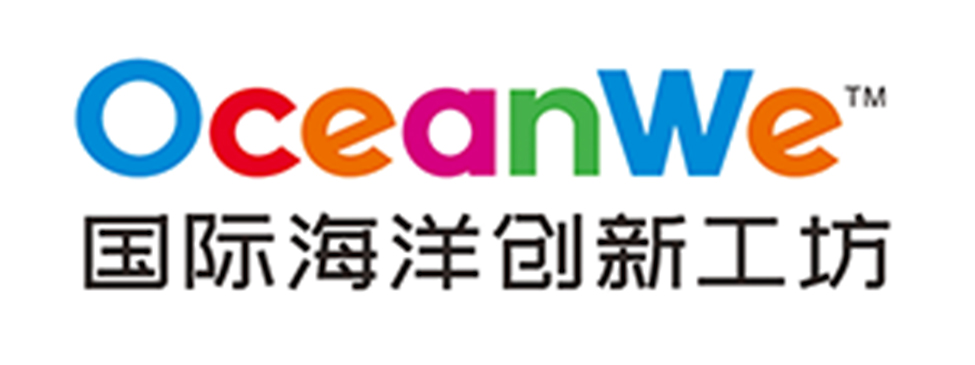 第二部分（1-2页）
分析项目的行业背景和市场现状-WHY/WHAT HOW?
主要涉及：
1、项目的行业背景、市场发展趋势、市场空间。行业市场分析要具体且有针对性，与所要做的事要紧密结合，避免空乏论述。
2、描述在目前的市场背景下，发现了一个什么样的痛点（市场需求点/机会点）。在分析时，如果已有相关的产品或服务，请对已有的产品或服务做简要的对比及分析，表明当前项目的差异化机会。
3、请说明目前是做该项目的正确的时机。
建议：多用数据及案例进行说明
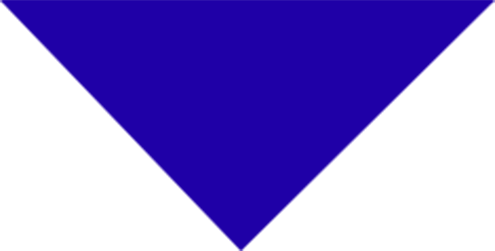 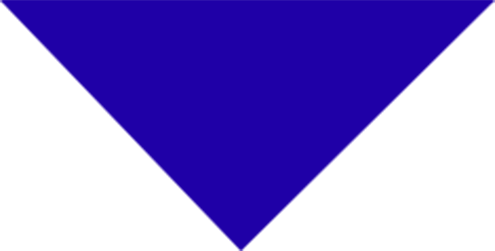 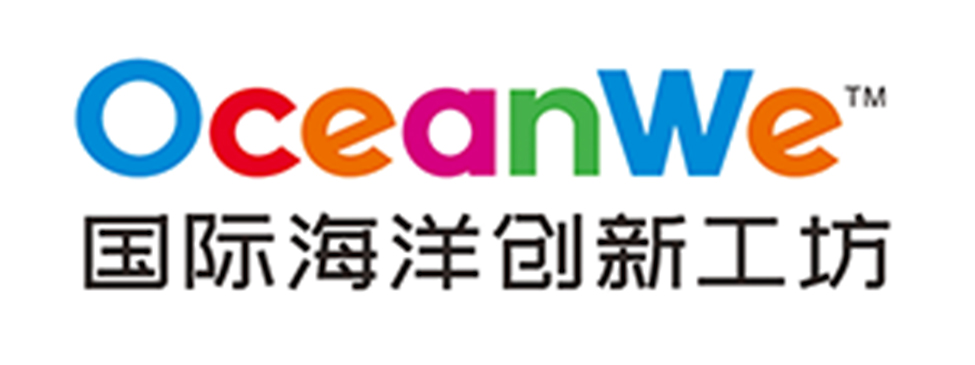 第三部分（1页）
说明要做什么-What?
主要涉及：
请用一到两句话简要概述准备做什么事，最好能配上简单的产业链上下游图（或者产品功能示意图、简化流程图等），让人对要做的事情一目了然，不要整页PPT都是大段文字。
建议：
1、发挥专业特长，有创新内涵，不要简单追随投资热点。
2、要专业化、聚焦专业领域，不追求大而全
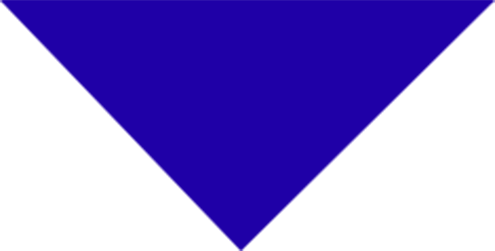 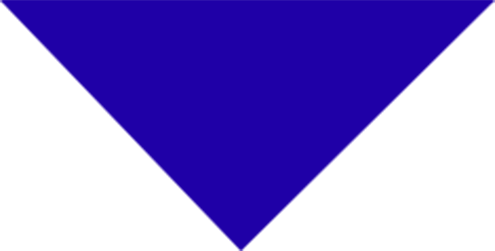 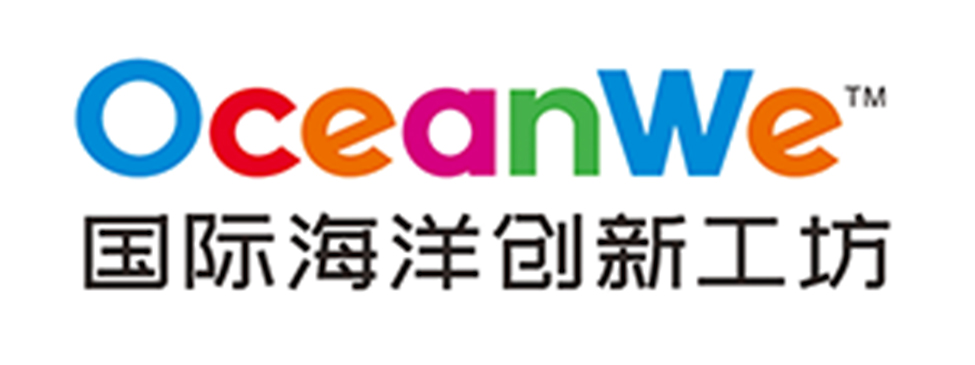 第四部分（4-6页）
如何做以及项目现状：How?
主要涉及：
1、讲清楚什么样的解决方案，或者什么样的产品，能够解决发现的痛点（市场需求点/机会点）（解决方案或者产品是什么，提供的相关功能是什么）。
2、明确产品将要面对的消费人群（要有明确的目标用户群体）。
3、说明产品或解决方案的竞争力（为什么这件事情只有你能做，而别人做不了？或者为什么你能比别人干的好？你独特的核心竞争力是什么，项目与众不同的地方是什么？比如是否具备科技成果转化背景或者拥有有价值的知识产权或者专利等）。
4、说明未来如何盈利，及项目落地后的商业模式（如果商业模式还处于雏形阶段或者是太早期To C的项目，请说明产品/解决方案对用户有确切的价值，且能扩大规模进行复制）。
5、横向竞品对比分析（选取关键维度做对比分析，要求客观、真实）。
6、产品/解决方案的研发、生产、市场、销售等关节的相关策略（如果项目处于创意阶段或者太早期，该部分的市场、销售等不是重点，简要说明即可）。
7、目前阶段已经达成的关键指标（产品、研发、销售等环节的进展，尽量使用数据说明）。
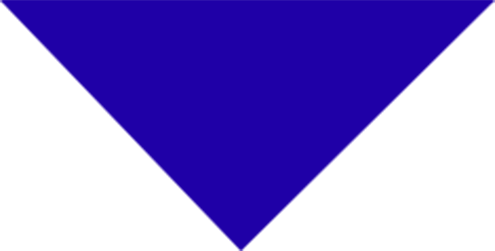 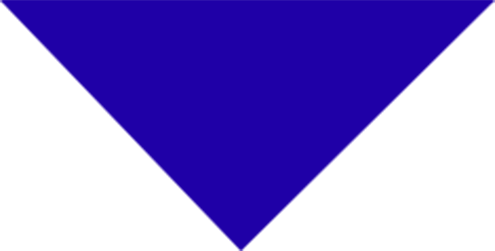 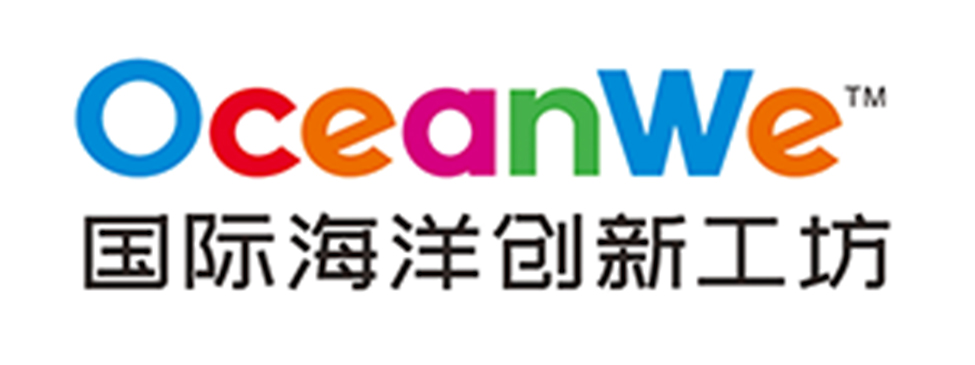 第五部分（1-2页）
项目团队介绍—Who？
主要涉及：
1、项目团队的人员规模及组成。
2、项目团队的主要分工、背景及特长，并说明个人能力与项目岗位匹配度。
3、项目团队的核心竞争力。
建议：
如涉及科技成果的转化，需表明相关知识产权的专利权人、发明人与项目团队的关系。
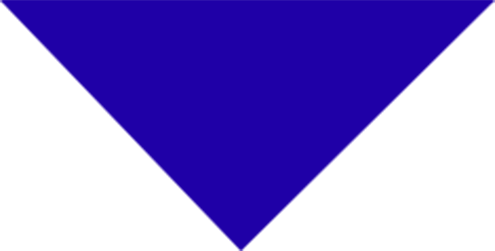 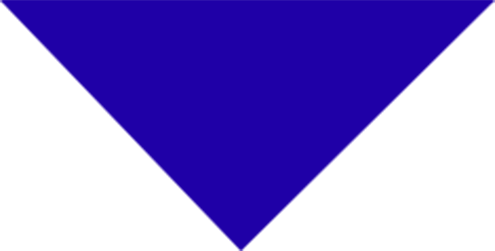 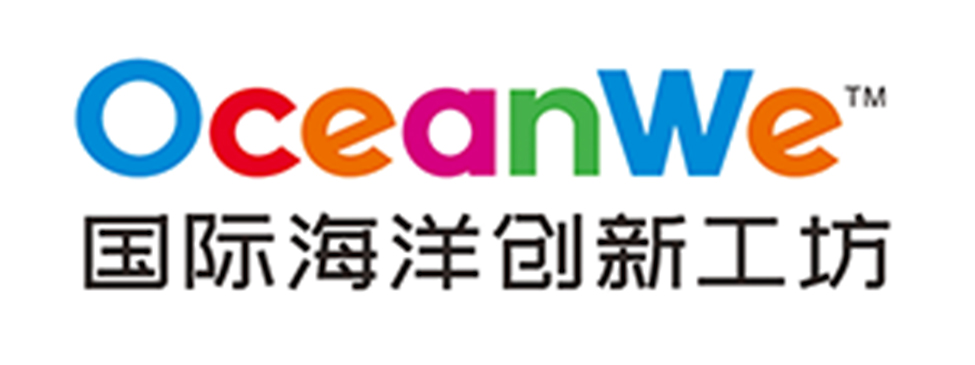 第六部分（1页）
财务预测及融资计划-How much?
主要涉及：
1、未来一年的项目收支状况的财务预估。
2、未来一年内的融资计划（需要多少资金，释放多少股份，资金用途，达成什么样的目标）。
3、目前的估值及估值逻辑（请说明目前的项目阶段的估值逻辑）。
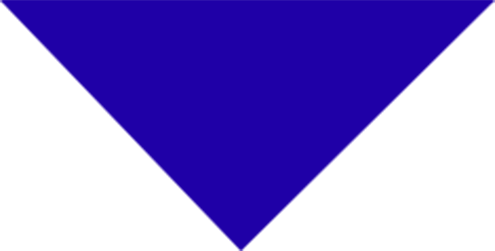 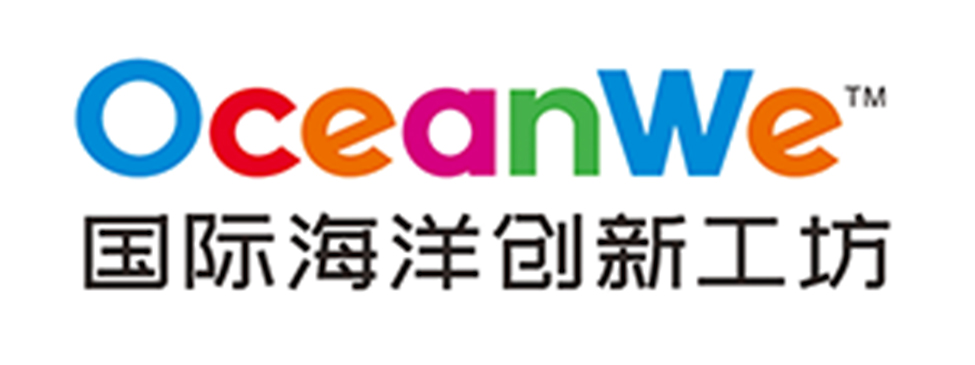 THANKS